Итоги III четверти 2015-2016 учебного года
Педагогический совет
Качественная успеваемость в параллели 2-х классов
Качественная успеваемость в параллели 3-х классов
Качественная успеваемость в параллели 4-х классов
Динамика качества овладения образовательной программой во 2-4 классах
Качественная успеваемость в параллели 5-х классов
Качественная успеваемость в параллели 6-х классов
Качественная успеваемость в параллели 7-х классов
Качественная успеваемость в параллели 8-х классов
Качественная успеваемость в параллели 9-х классов
Динамика качества овладения образовательной программой в 5-9 классах
Динамика качества овладения образовательной программой во 2-9 классах
Динамика абсолютной успеваемости и качества овладения образовательной программой во 2-9 классах
БЛАГОДАРИМ ЗА ПРОДЕЛАННУЮ РАБОТУ!
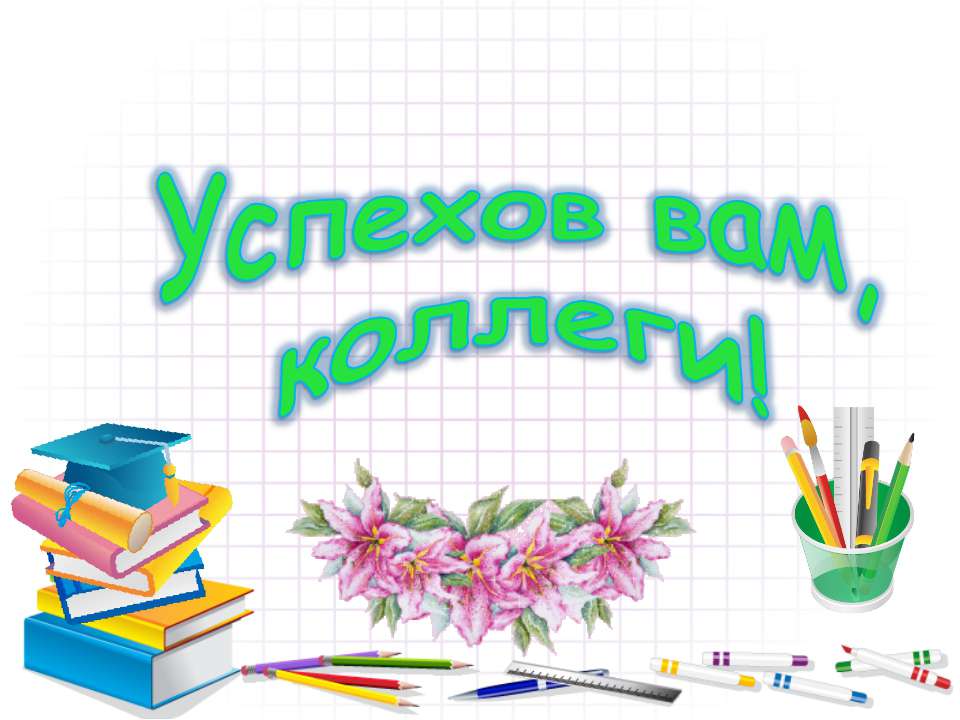